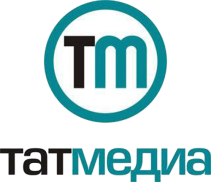 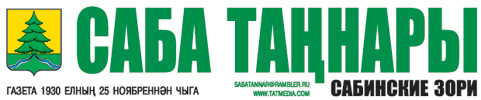 ПРАЙС-ЛИСТ     на размещение рекламы, информационных материалов, социальной рекламы в электронной  газете «Саба таңнары» - saby-rt.ru Утвержден: приказом  руководителя филиала АО «ТАТМЕДИА» «Редакция газеты «Саба таннары» №29    от  28.04.2022 года.  Вступает в силу  01.05.2022 г.
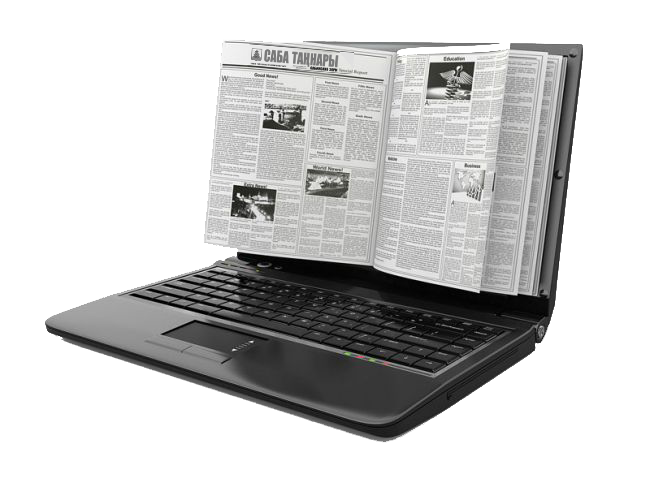 Сайт газеты «Саба таңнары» является главным источником оперативных новостей и всех событий происходящих в Сабинском районе. 
Посетителей за месяц: 800-1000
Посетителей за день: 1000
Просмотров за месяц: 40 000
Просмотров за день: 1000-1900
Язык: татарский
Представительства в социальных сетях: Вконтакте, Twitter, Одноклассники, telegram
Совокупное число подписчиков: 16785
цены с учетом НДС 20%
Изготовление видео роликов журналистами на каждый месенджер (съемка, монтаж)  -2000 руб.
Изготовление баннера – 200 руб, услуги  журналиста +25%
Дата и время выхода постов в соц. сетях оговаривается в приложении к договору, но не более  2 постов в день.
Цены указаны с учетом НДС 20 %
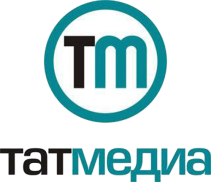 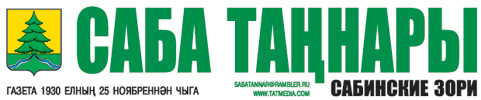 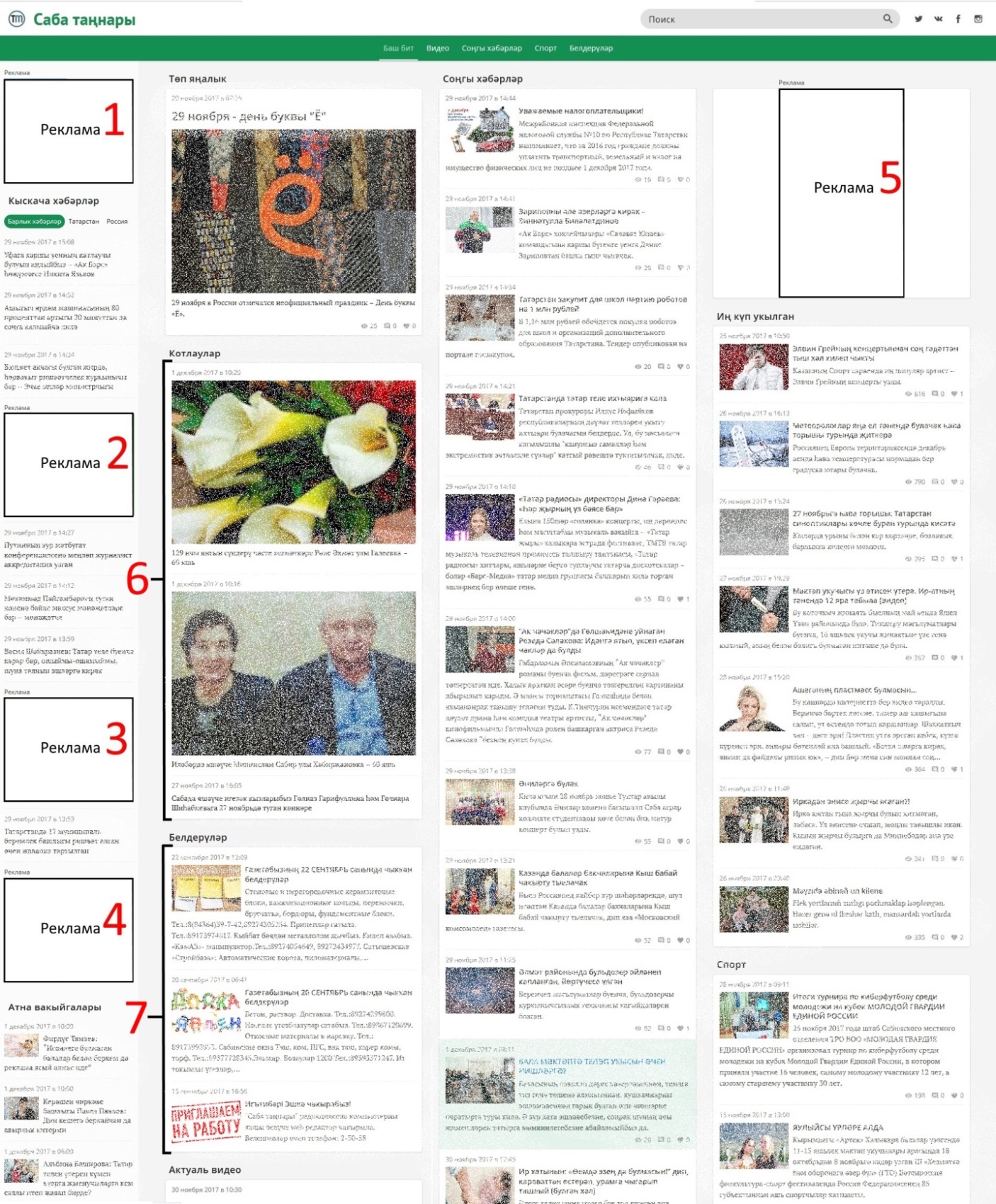 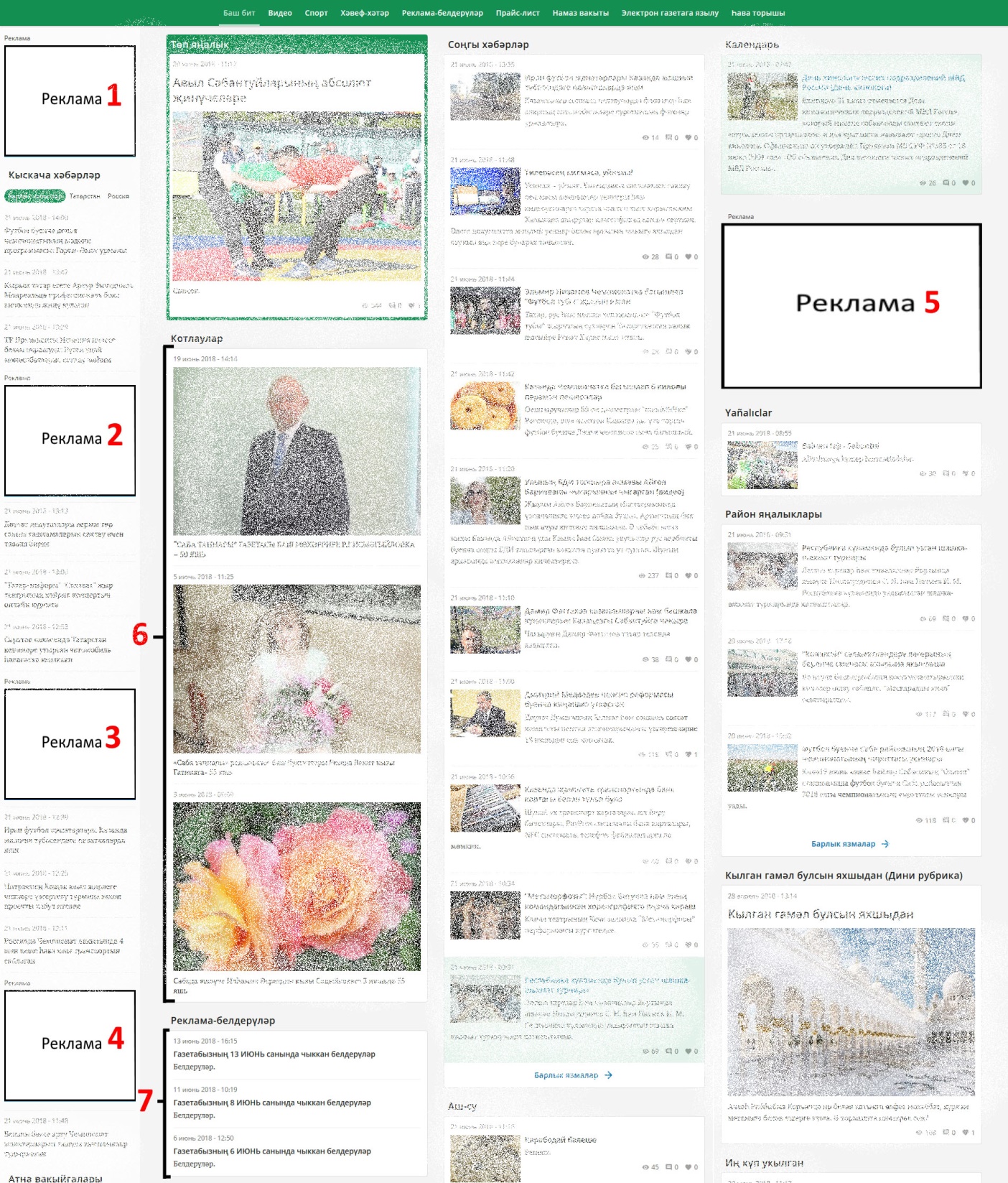 СВЯЖИТЕСЬ С НАМИ И ВЫЯСНИТЕ ВСЕ САМЫЕ ЛУЧШИЕ УСЛОВИЯ ДЛЯ ВАС!
Адрес: 422060, РТ, п.г.т. Богатые Сабы,ул.Тукая, 95.
Тел/факс: 8(84362) 2-35-09
Е-mail: sabatannar@rambler.ru, saba-tannary@tatmedia.com
Оговорка не является публичной офертой
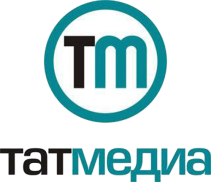 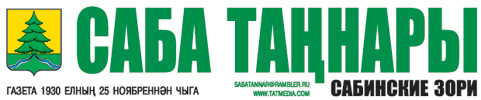 Тел/факс: 8(84362) 23758, 23858, 23509, 23058
Адрес: 422060, РТ, Сабинский район, 
п.г.т.Богатые Сабы, ул. Тукая, 95.
Е-mail: sabatannar@rambler.ru,
             saba-tannary@tatmedia.com 
Сайт: www.saby-rt.ru
ПРАЙС-ЛИСТ     на публикацию рекламы, информационных материалов, социальной рекламы в  газете «Саба таңнары» УТВЕРЖДЕН: Приказом руководителя филиала АО «ТАТМЕДИА» «Редакция газеты «Саба таннары» №29  от 28.04.2022 года.  Вступает в силу  01.05.2022 г.
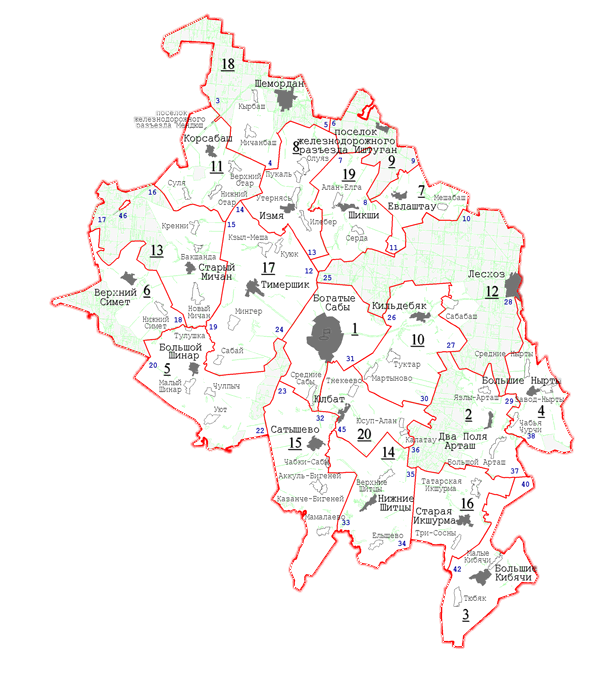 Тематика  издания: общественно-политическая  газета
Совокупный подписной тираж:  2300 экз.                                        
Количество изданий: 1
Регион распространения: Сабинский, Тюлячинский районы
Способ распространения: по подписке 
Формат изданий: А-3, 800кв.см.
Периодичность: 2 раза в неделю (среда, пятница)                                             
Количество полос:  среда – 4,  в пятницу
 + 12 полосы “Атна вакыйгалары”                    
Язык: татарский, русский
Цветность: ч/б
Нас читают по всему 
Сабинскому району, с 
населением 32 тысячи
человек, в том числе Шемордане, 
а также в Тюлячинском районе
Размещение  модульной рекламы:
Стоимость  размещения высчитывается  по  формуле:
 
Объем  размещения  (кв.см.) 1     ×2    Стоимость  за 1 кв.см.3
 
1Сумма  объемов  размещения  от одного  юридического  или физического лица  по  полосам размещения  за отчетный период.
 2Символ  умножения
 3 В т.ч. НДС 20%.
Рекомендуемые  горизонтальные  размеры: 4 см,  6 см, 8 см, 12,5 см. За  несоблюдение  рекомендуемых  размеров  доплата 50 процентов.
Оговорка не является публичной офертой
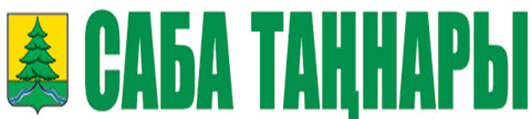 КАК СДЕЛАТЬ ВАШУ РЕКЛАМУ ЭФФЕКТИВНЕЙ?
Стоимость  рекламы,  объявлений  в зависимости  от 
количества слов (строчное  размещение) (цена  указана  с НДС)
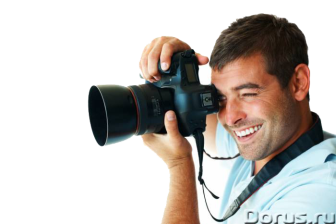 Закажите 
дополнительные услуги:
Стоимость  материалов  частных лиц, посвященных  знаменательным  датам – 15 руб. за кв.см. (кроме  объявлений, поздравлений,  соболезнований)
Стоимость  соболезнования  от  юридических  лиц.  1 печатное  слово – 35 руб.
Стоимость  размещения  в рубрику  «Знакомство», площадью 1 кв.см – 31 руб.
Размещение  объявления о находке – бесплатно.
Стоимость  соболезнования  от частных лиц – 20 руб.
Цены  могут  быть  изменены  в соответствии  с условиями договора.
Готовый  рекламный  и информационный  материалы  в текущий  номер  должны  быть  предоставлен  заказчиком  не позднее,  чем  за 3 (три) рабочих  дня  до  выхода  газеты. В противном  случае  материал  будет считаться  срочным. 
Минимальный  размер шрифта в рекламе                             9 кегль  (образец: машина)
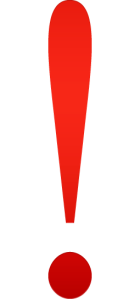 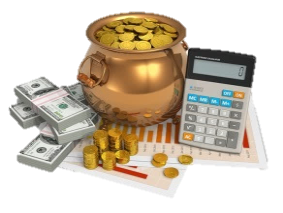 Получите скидки:
СВЯЖИТЕСЬ С НАМИ И ВЫЯСНИТЕ ВСЕ САМЫЕ ЛУЧШИЕ УСЛОВИЯ ДЛЯ ВАС!
Адрес: 422060, РТ, п.г.т.Богатые Сабы,ул.Тукая, 95.
Тел/факс: 8(84362) 23058, 23858, 23509  Е-mail: sabatannar@rambler.ru, 			                    saba-tannary@tatmedia.com
Оговорка не является публичной офертой